Môn: Đạo đức
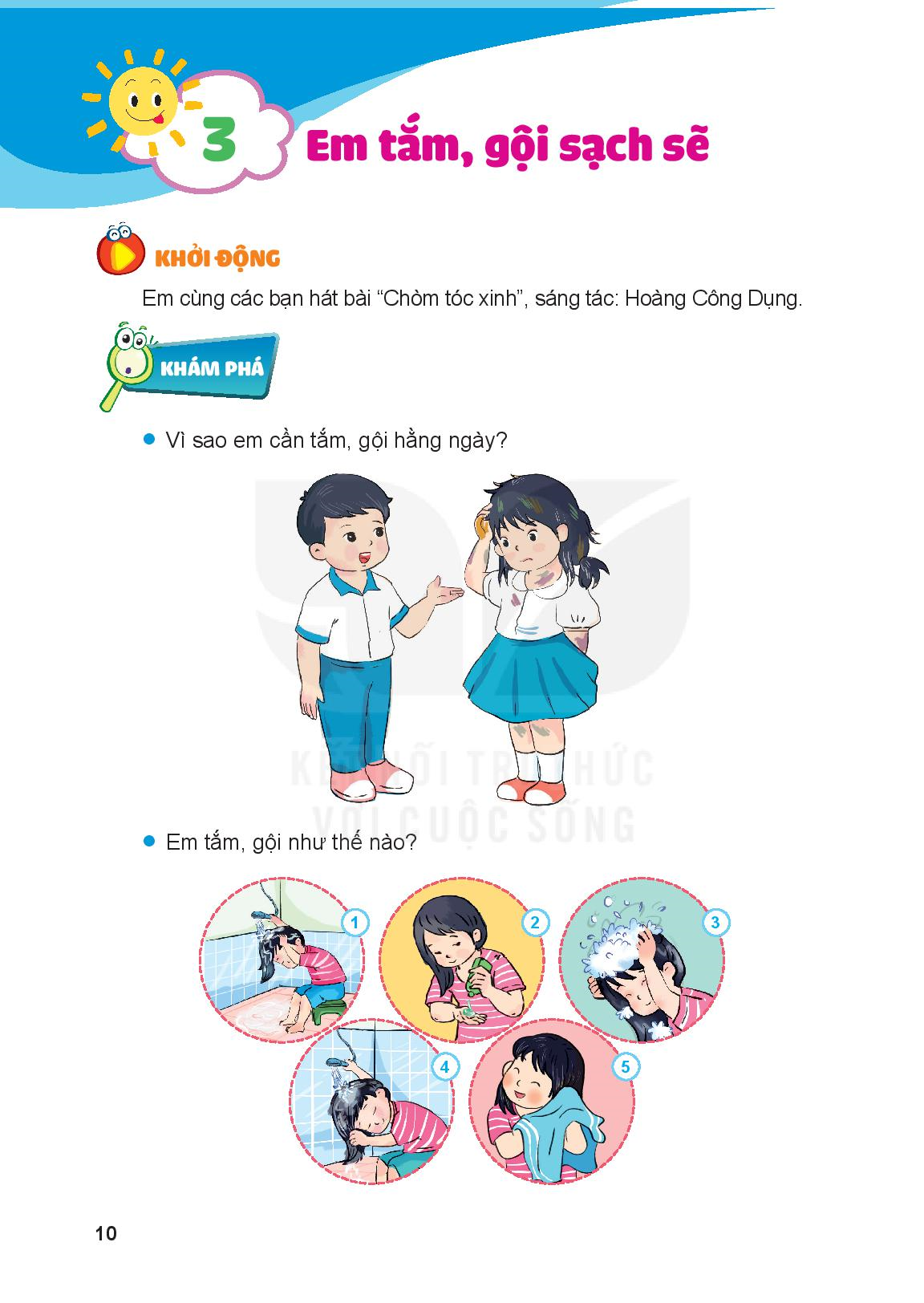 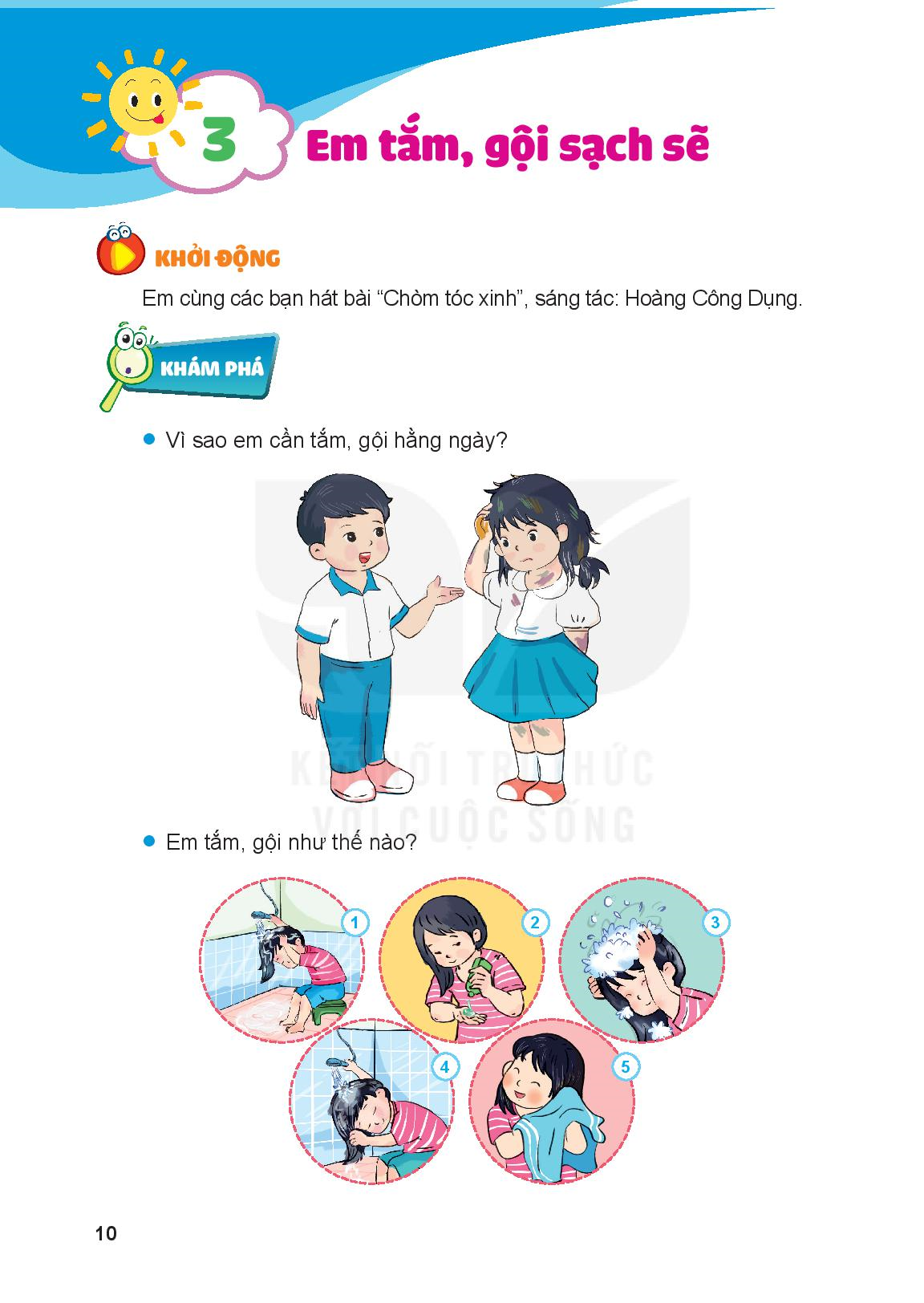 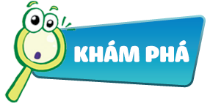 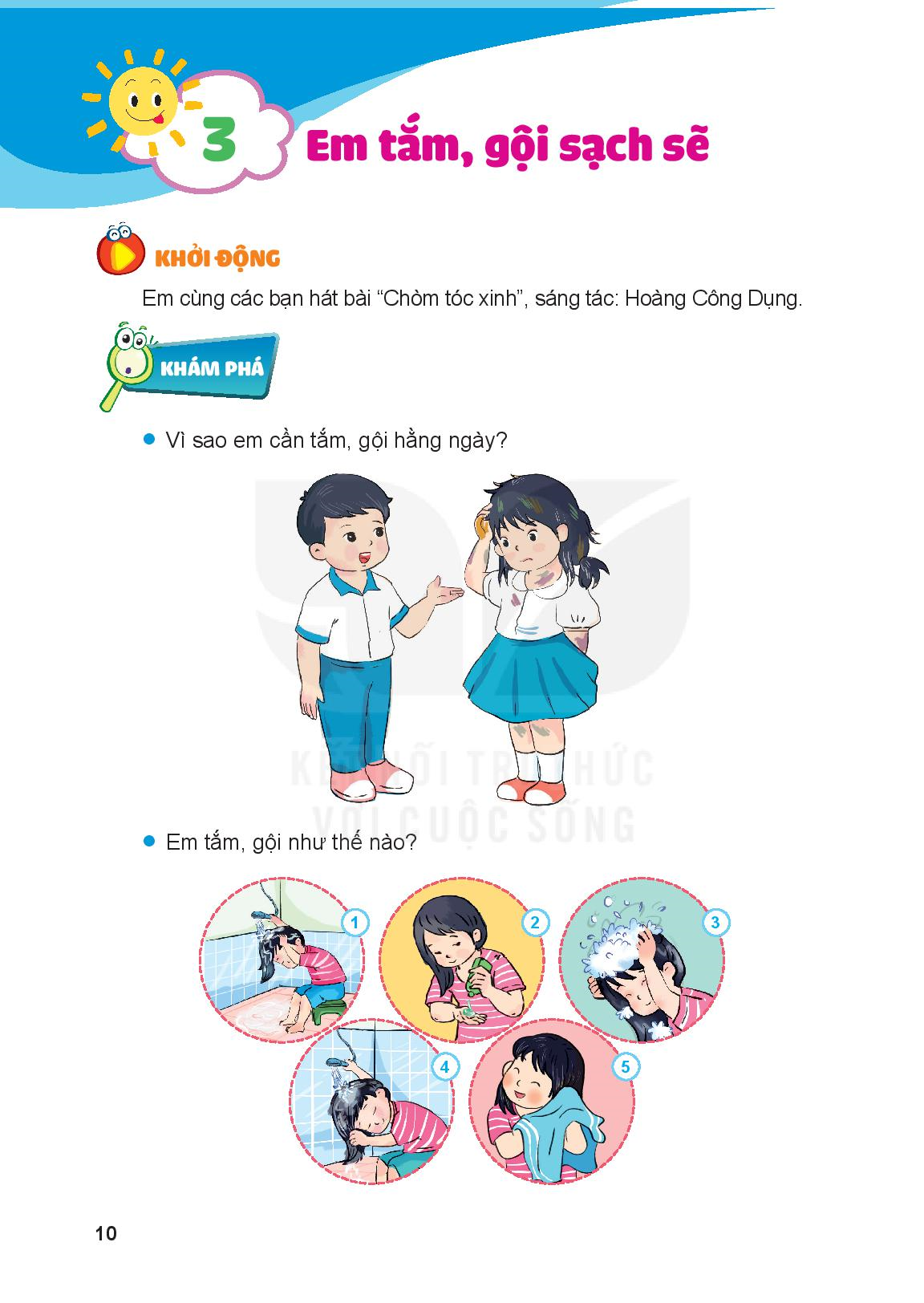 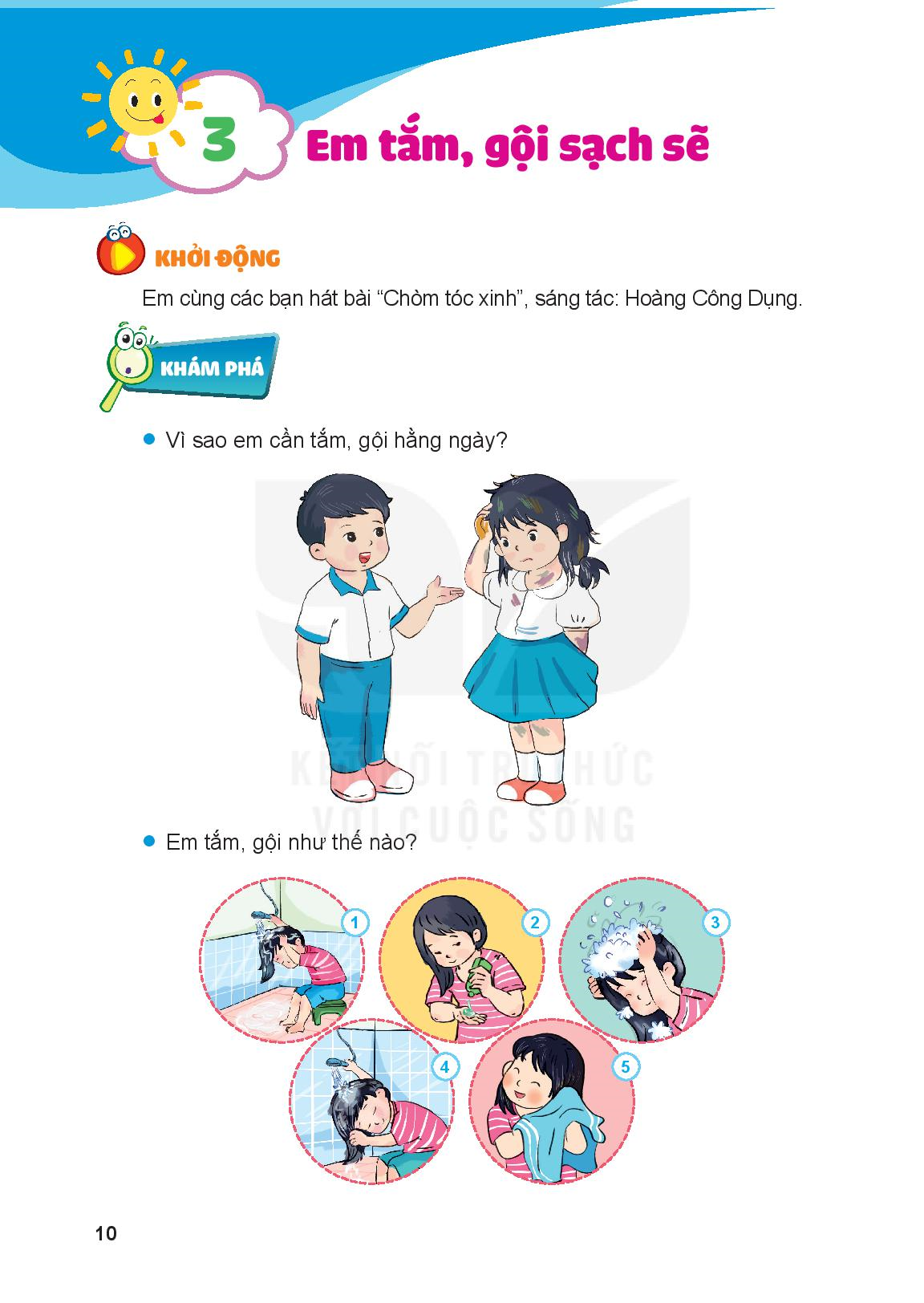 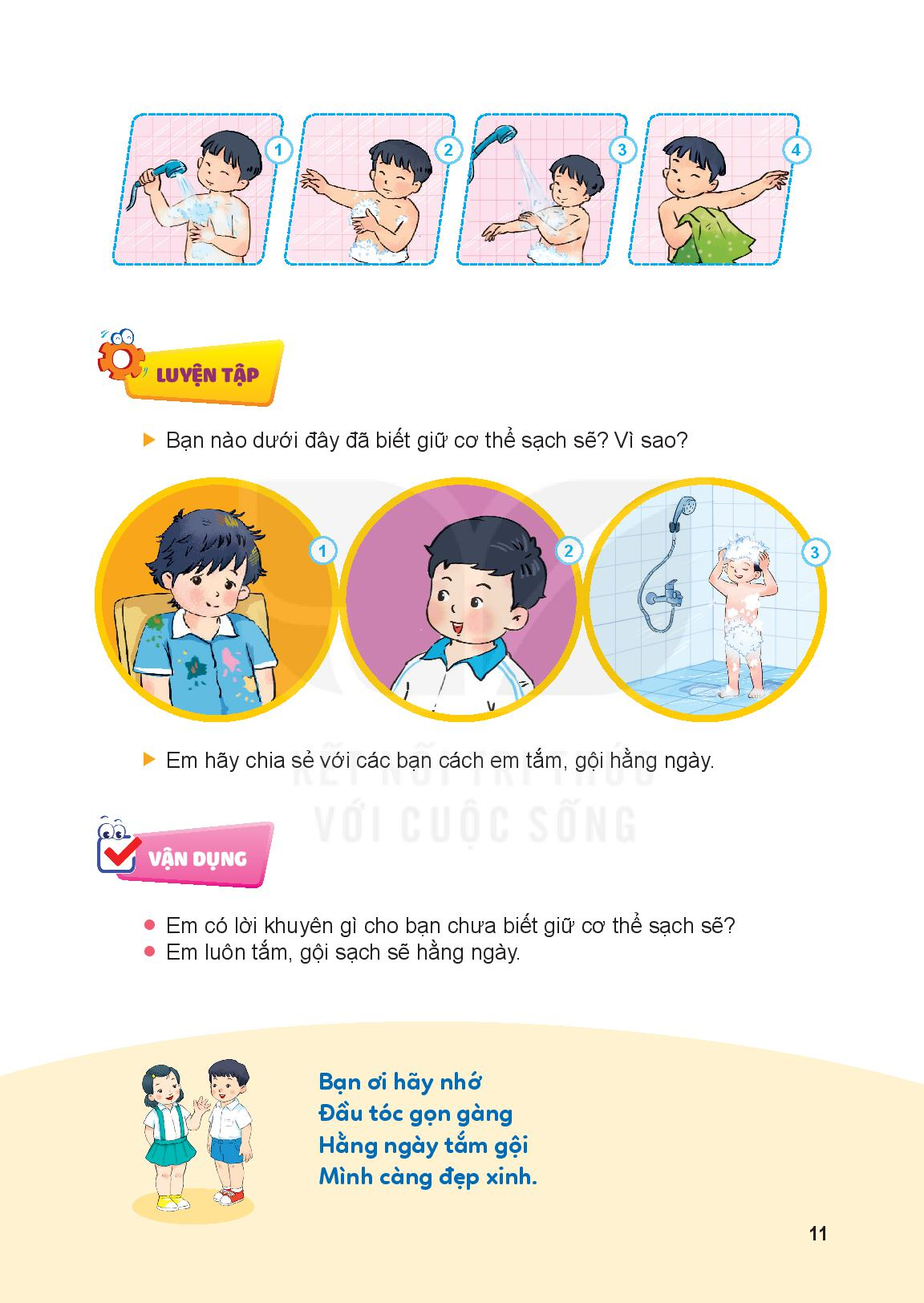 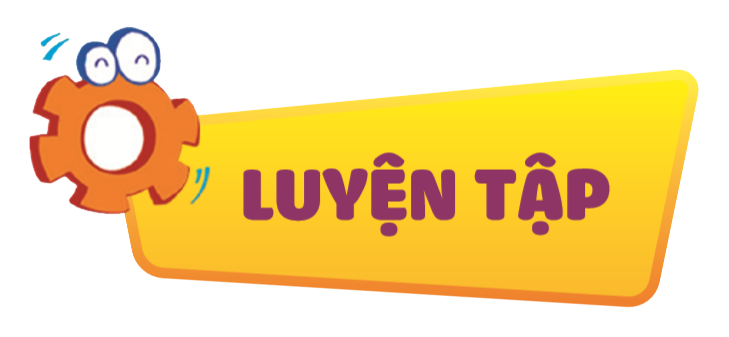 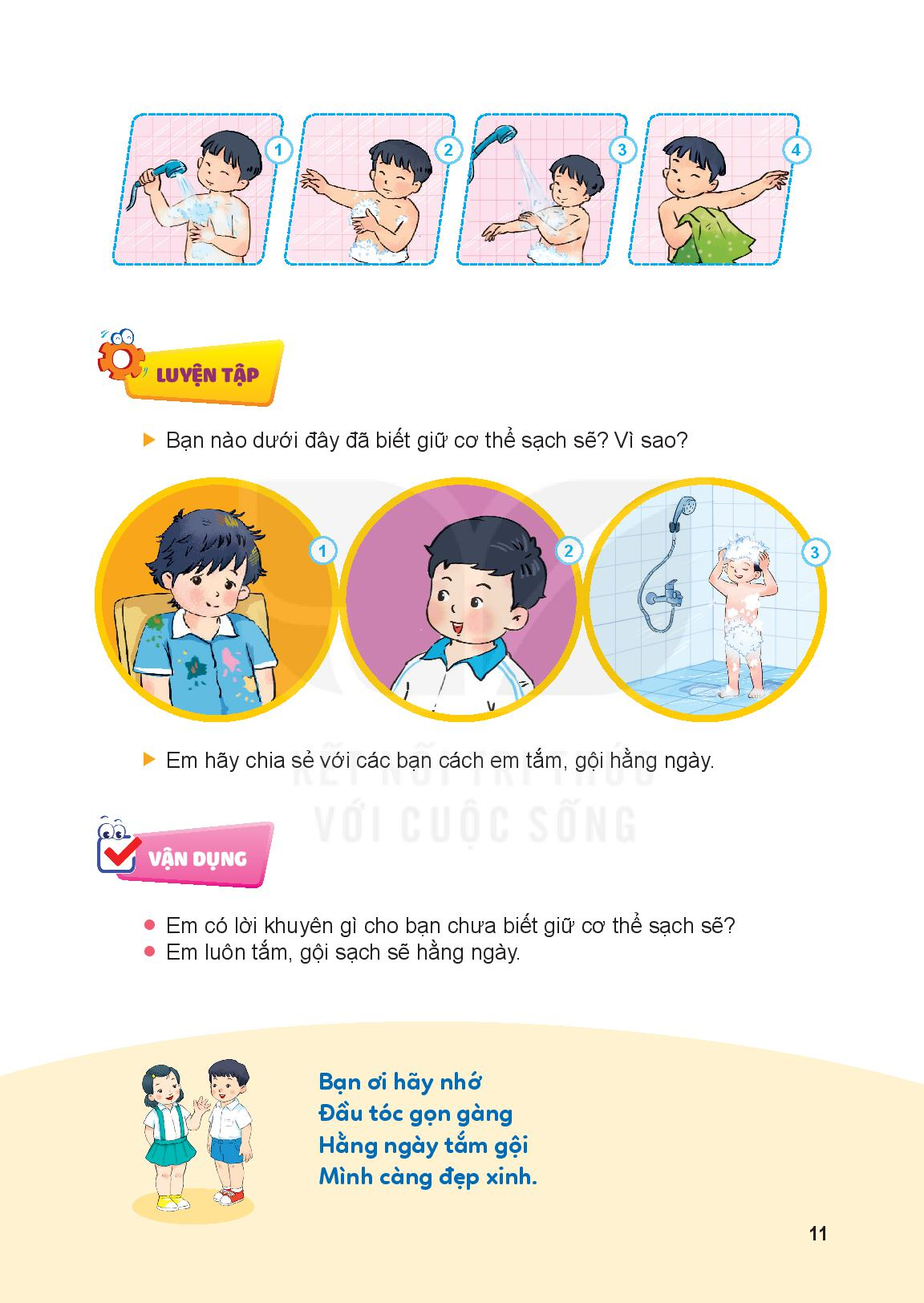 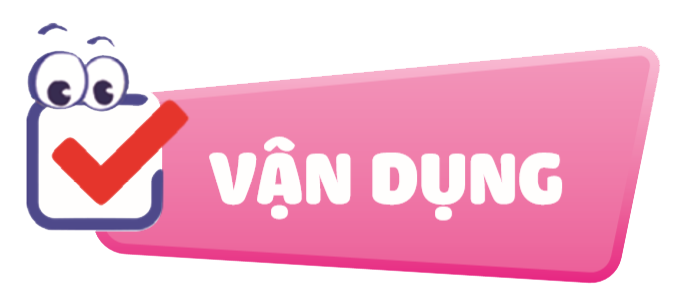 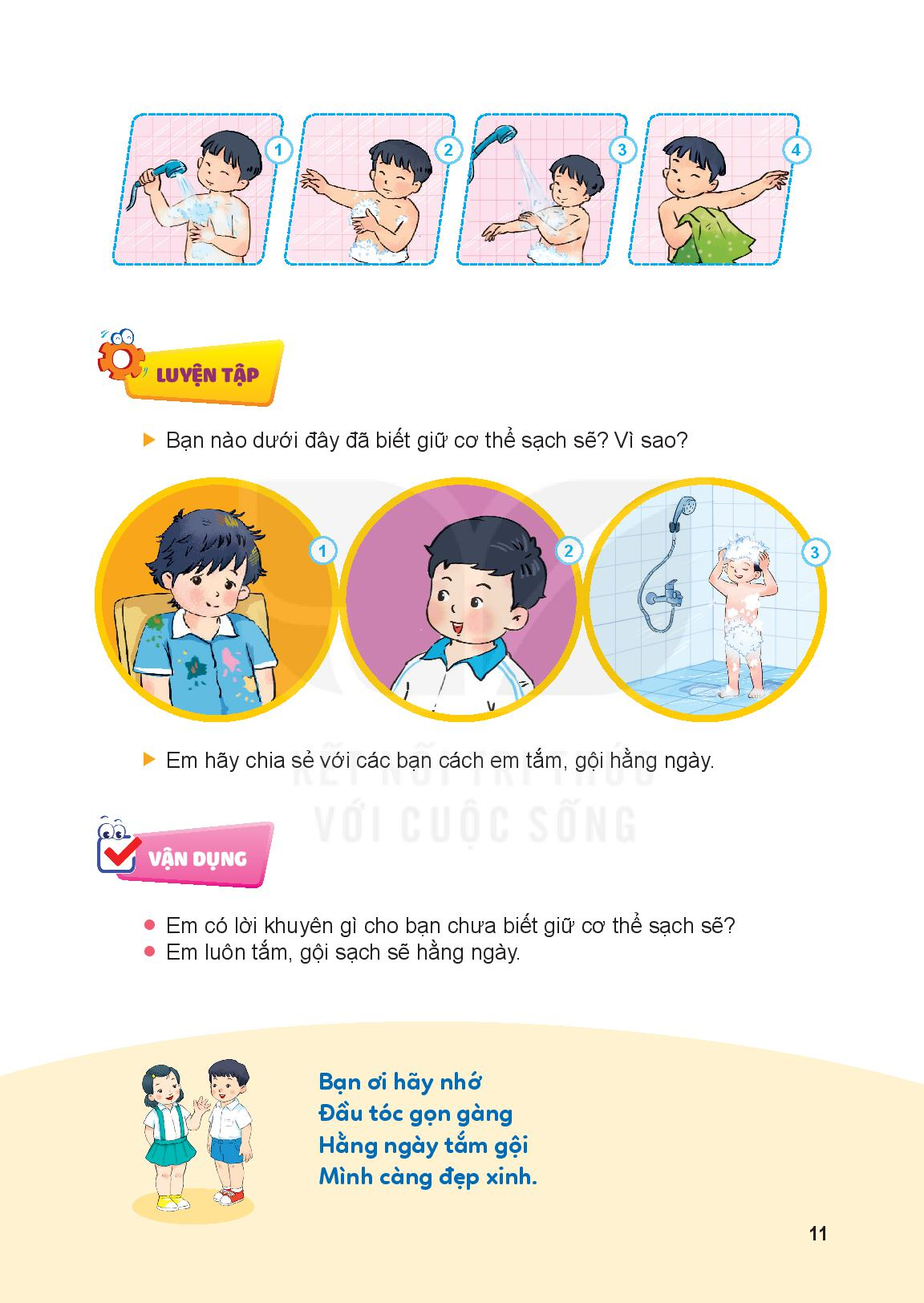 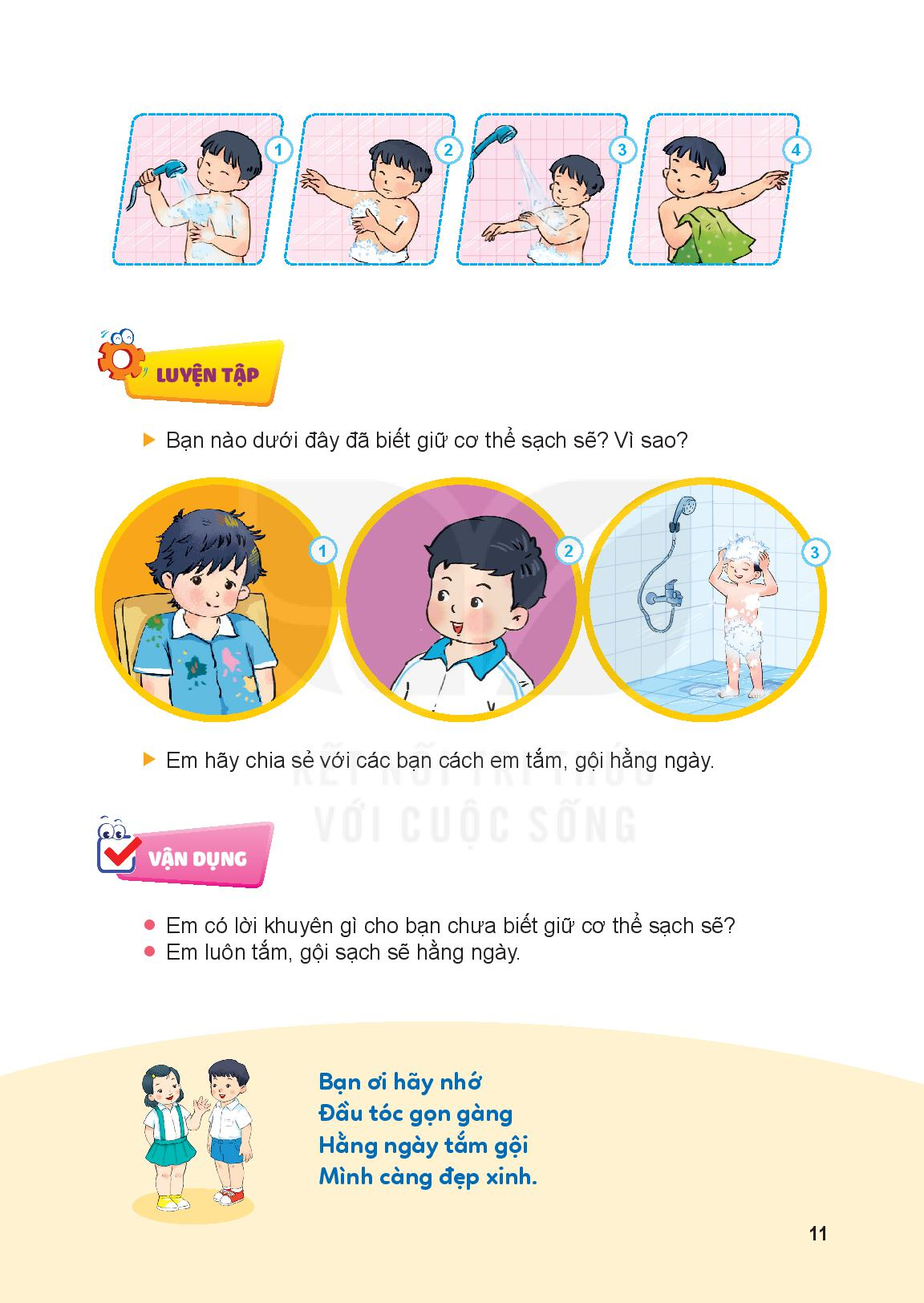 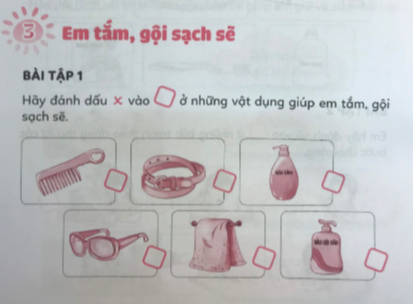 x
x
x
x
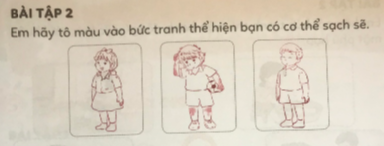 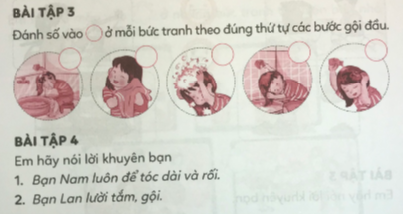 1
2
5
3
4
Dặn dò